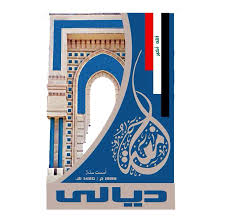 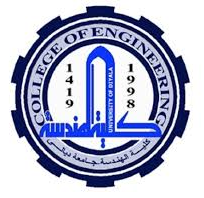 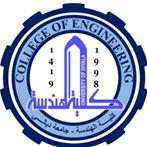 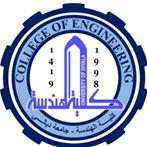 GNSS Application
3rd Lecture
GPS - NMEA Sentence
By:

Dr. Ali Albu-Rghaif
Department of Computer Engineering
College of Engineering
University of  Diyala
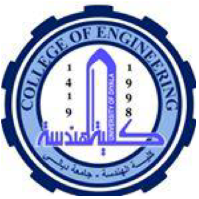 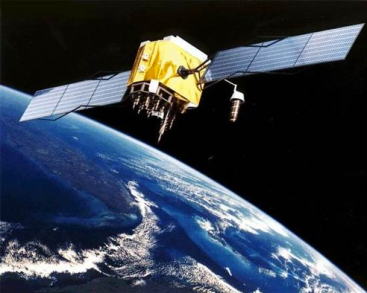 Outline
Introduction to NMEA Sentences

Purpose of NMEA Sentences

Type of NMEA Sentences

Structure of NMEA Sentences
GGA Sentence
2  of  11
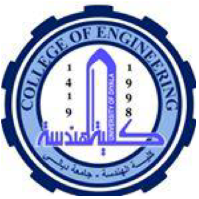 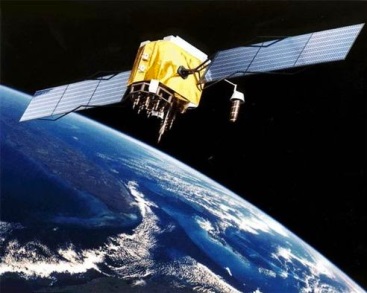 Introduction to NMEA Sentences
The National Marine Electronics Association (NMEA) developed a standard that defines the interface between various pieces of marine electronic equipment and navigational computers, allowing them to talk together and share vital information.

Talker   GPS Receiver

Listener   Computer, Plotter, Radar, Smartphone.

NMEA standard is 4800 b/s (bit per second rate) with 8 bits of data.
3  of  11
Introduction to GPS The Global Positioning System
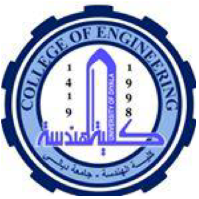 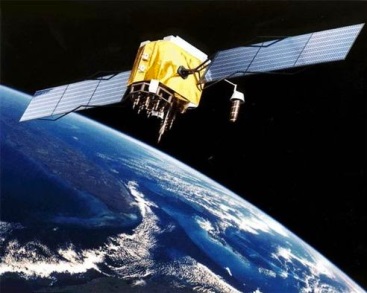 Purpose of NMEA Sentences
NMEA is to give equipment users the ability to mix and match hardware and software. 
NMEA-formatted GPS data also makes life easier for software developers to write software for a wide variety of GPS receivers instead of having to write a custom interface for each GPS receiver. 
 
Without NMEA, it would be time-consuming and expensive to write and maintain such software.
4  of  11
Introduction to GPS The Global Positioning System
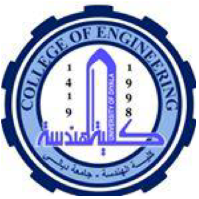 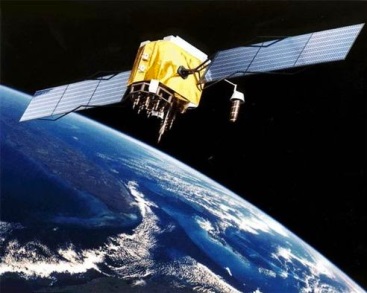 Type of NMEA Sentences
Some of the standard NMEA "sentences" include:
5  of  11
Introduction to GPS The Global Positioning System
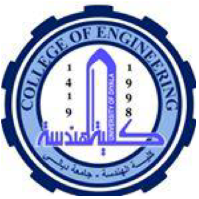 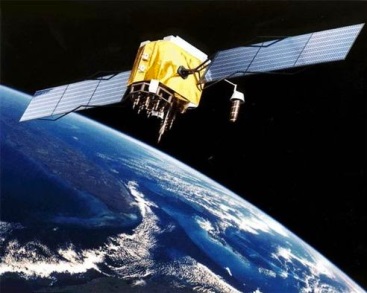 Type of NMEA Sentences
6  of  11
Introduction to GPS The Global Positioning System
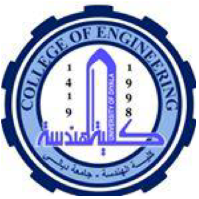 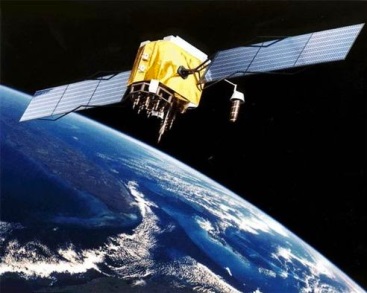 Structure of NMEA Sentences
To understand the NMEA message structure, let’s examine the popular $GPGGA message. 
This particular message was output from an RTK GPS receiver:
$GPGGA,181908.00,3404.7041778,N,07044.3966270,W,4,13,1.00,495.144,M,29.200,M,0.10,0000*40
$ : All NMEA messages start with the $  character
GP:  represent that it is a GPS position (GL would denote GLONASS).
181908.00:  is the time stamp: UTC time in hhmmss.ss.
3404.7041778: is the latitude in the DDMM.MMMMM format. 
N: denotes north latitude.
7  of  11
Introduction to GPS The Global Positioning System
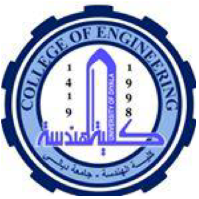 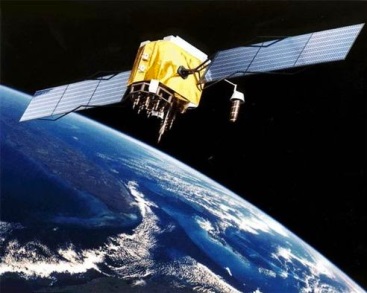 Structure of NMEA Sentences
$GPGGA,181908.00,3404.7041778,N,07044.3966270,W,4,13,1.00,495.144,M,29.200,M,0.10,0000*40
07044.3966270: is the longitude in the DDDMM.MMMMM format.
W: denotes west longitude.
4: denotes the Quality Indicator:
	1 = Uncorrected coordinate
	2 = Differentially correct coordinate (e.g., WAAS, DGPS)
	4 = RTK Fix coordinate (centimeter precision)
	5 = RTK Float (decimeter precision.
13: denotes number of satellites used in the coordinate.
8  of  11
Introduction to GPS The Global Positioning System
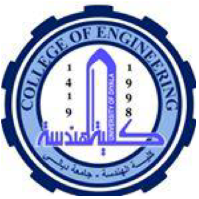 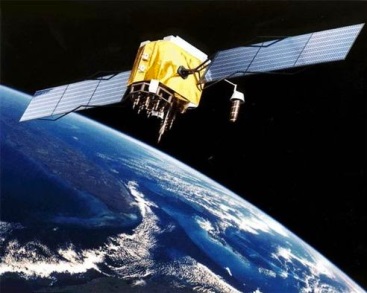 Structure of NMEA Sentences
$GPGGA,181908.00,3404.7041778,N,07044.3966270,W,4,13,1.00,495.144,M,29.200,M,0.10,0000*40
1.0: denotes the HDOP (horizontal dilution of precision)
495.144:  denotes altitude of the antenna.
M: denotes units of altitude (eg. Meters or Feet)
29.200: denotes the geoidal separation (subtract this from the altitude of 	the antenna to arrive at the Height Above Ellipsoid (HAE).
M: denotes the units used by the geoidal separation.
1.0: denotes the age of the correction (if any).
0000: denotes the correction station ID (if any).
*40: denotes the checksum.
9  of  11
Introduction to GPS The Global Positioning System
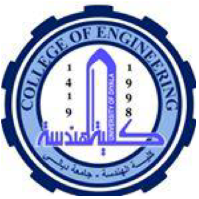 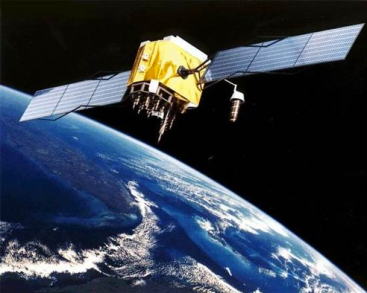 Summary
You have learned what is the NMEA Sentences and what are the purpose
Also the Types of NMEA sentences have been illustrated
Eventually,  you be able to read/understand the NMEA sentences by knowing the structure of the GGA sentence
10  of  11
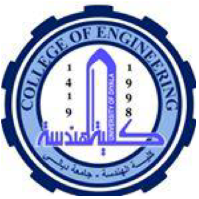 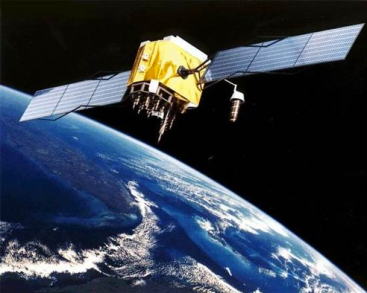 Reference
Introduction to GPS The Global Positioning System

Artech House
Boston  London
11  of  11